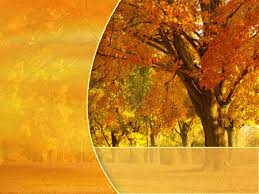 Муниципальное бюджетное дошкольное образовательное учреждение «Детский сад № 37 «Веснянка» города Рубцовска
РОДИТЕЛЬСКОЕ СОБРАНИЕ 
ТЕМА: «НАЧАЛО  2022 – 2023 УЧЕБНОГО ГОДА»
Подготовили: воспитатели
Жиглова В.А., Руденко Г.П.
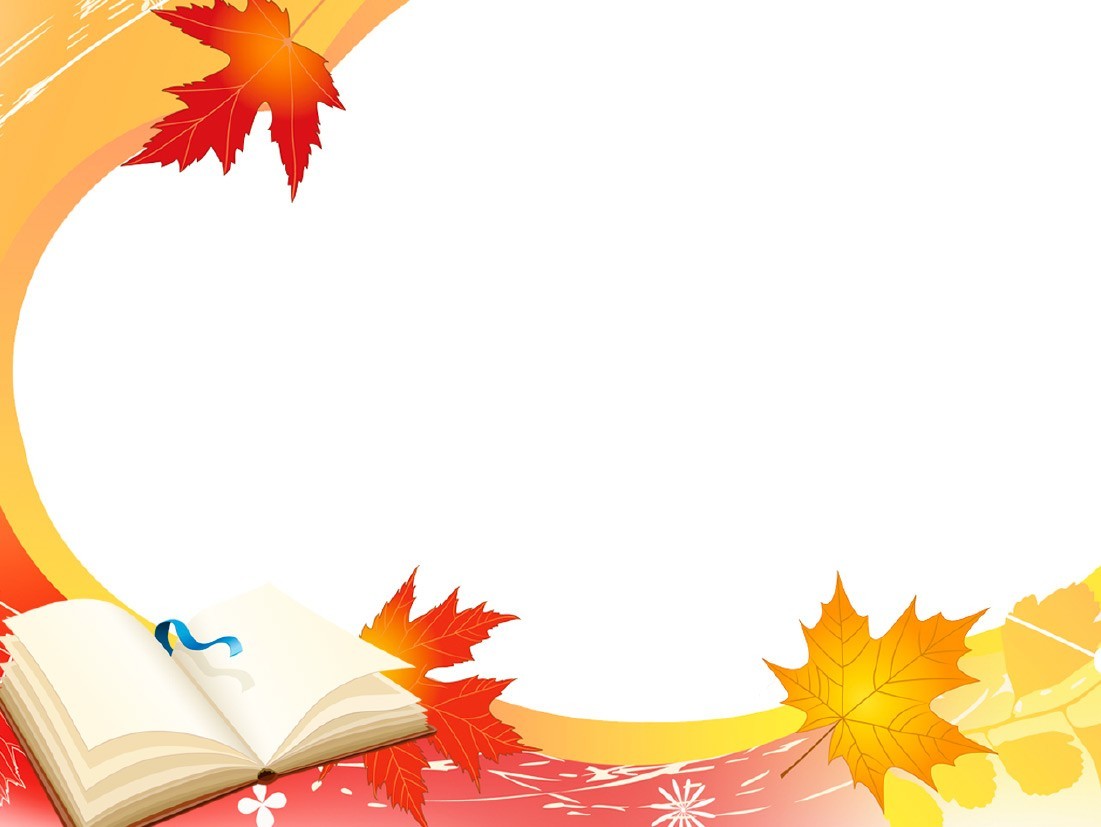 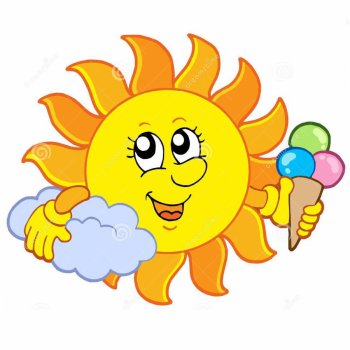 ПОВЕСТКА ДНЯ:
1. Вступительная часть (приветствие родителей)
2. Цели и задачи деятельности МБДОУ «Детский сад №37 «Веснянка» города Рубцовск на 2022 – 2023 учебный год.
3. Возрастные особенности детей 6-7 лет
4. Знакомство с областями по образовательной деятельности
5.Советы родителям
6. Утверждение состава родительского комитета : Дуброва Олеся Петровна, Вопилова Любовь Васильевна , Пузанова Ольга Викторовна
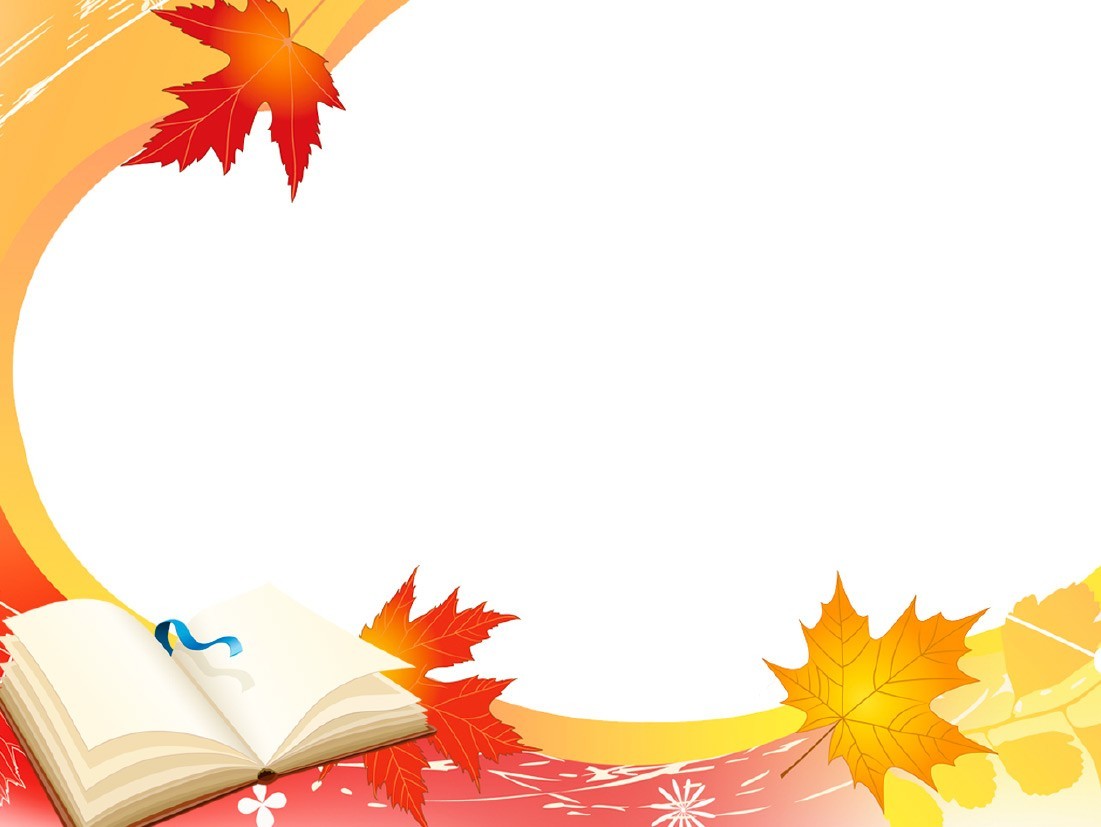 ЦЕЛИ  И  ЗАДАЧИ ДЕЯТЕЛЬНОСТИ МБДОУ «ДЕТСКИЙ САД №37 «Веснянка»  на
 2022– 2023 УЧЕБНЫЙ ГОД
 
ЦЕЛЬ РАБОТЫ: построение работы МБДОУ в соответствии с ФГОС, создание благоприятных условий для полноценного проживания ребенком дошкольного детства, формирования основ базовой культуры личности, всестороннее развитие психических и физических качеств в соответствии с возрастными и индивидуальными особенностями, подготовка ребенка к жизни в современном обществе.
 
ОСНОВНЫЕ ЗАДАЧИ РАБОТЫ:
Продолжать внедрение разнообразных форм работы МБДОУ «Детский сад №37 «Веснянка» города Рубцовск по охране жизни и укреплению здоровья детей дошкольного возраста.
Дальнейшая реализация регионального компонента Образовательной программы и привитие детям любви к родному краю.
Повысить уровень профессиональной компетенции педагогов в вопросах планирования воспитательно-образовательной деятельности в соответствии с ФГОС ДО (с целью повышения качества образовательного процесса);
Продолжить работу по обновлению развивающей предметно-пространственной среды, способствующей развитию активности ребёнка в различных видах деятельности, проявлению у него любознательности, творчества, экспериментирования.
Объединить усилия родителей и педагогов для успешного решения оздоровительных и воспитательных задач.
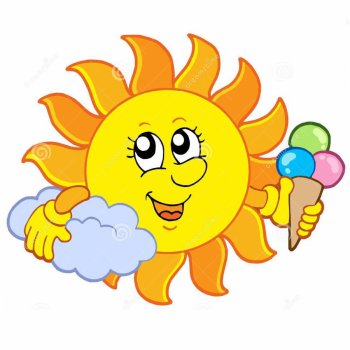 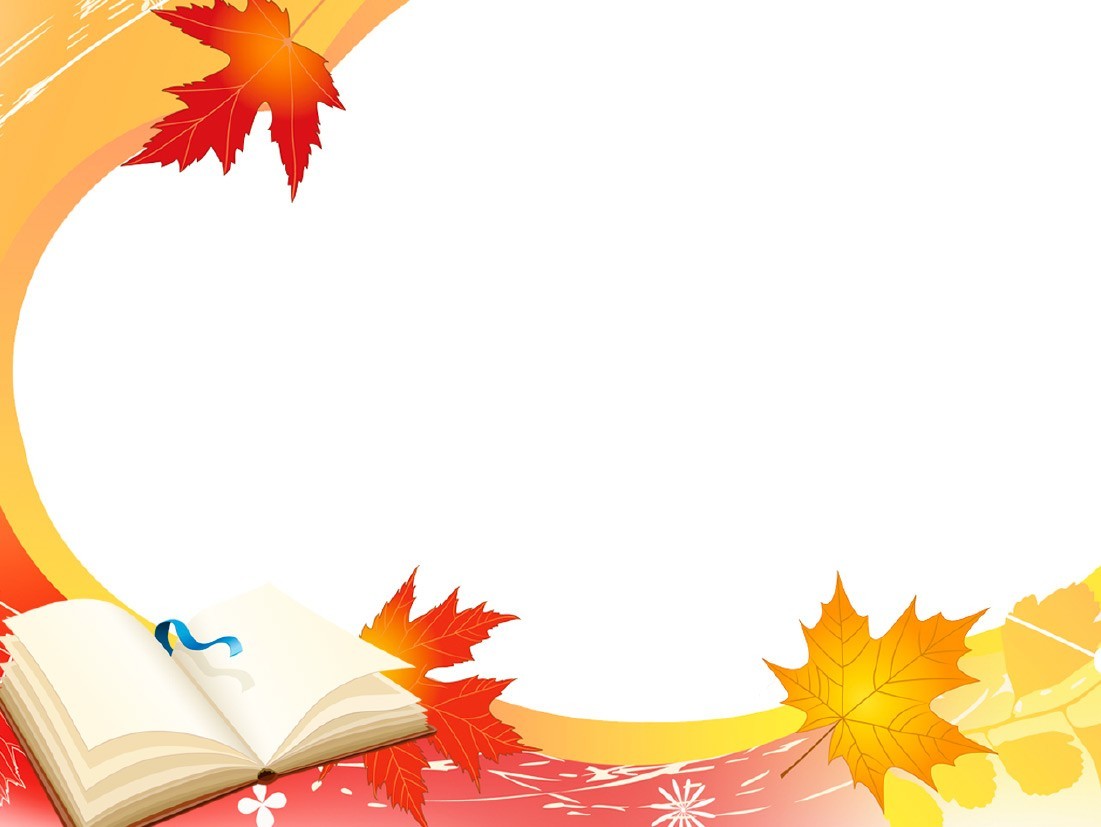 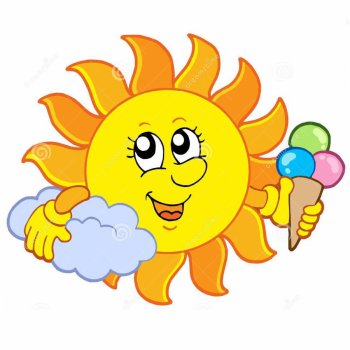 Возрастные особенности детей 6-7 лет
Социальное развитие: 
1. Дети  6 лет уже имеют общаться со сверстниками и взрослыми, знают основные правила общения 
2. Хорошо ориентируются не только знакомой, но и в незнакомой обстановке
3. Способны управлять своим поведением (знают границы дозволенного. Но редко экспериментируют, проверяя, нельзя ли расширить эти границы
4. Стремятся быть хорошими, первыми. Очень огорчаются при неудаче
5.Тонко реагируют на изменение отношения, настроения взрослых
Интеллектуальное
развитие:
1. Способны к систематизации, классификации и группировке процессов, явлений, предметов, к анализу простых причинно-следственных связей
2. Проявляют самостоятельный интерес к животным, к природным объектам и явлениям, наблюдательны, задают много вопросов
3. Имеют элементарный запас сведений и знаний об окружающем мире, быте, жизни.
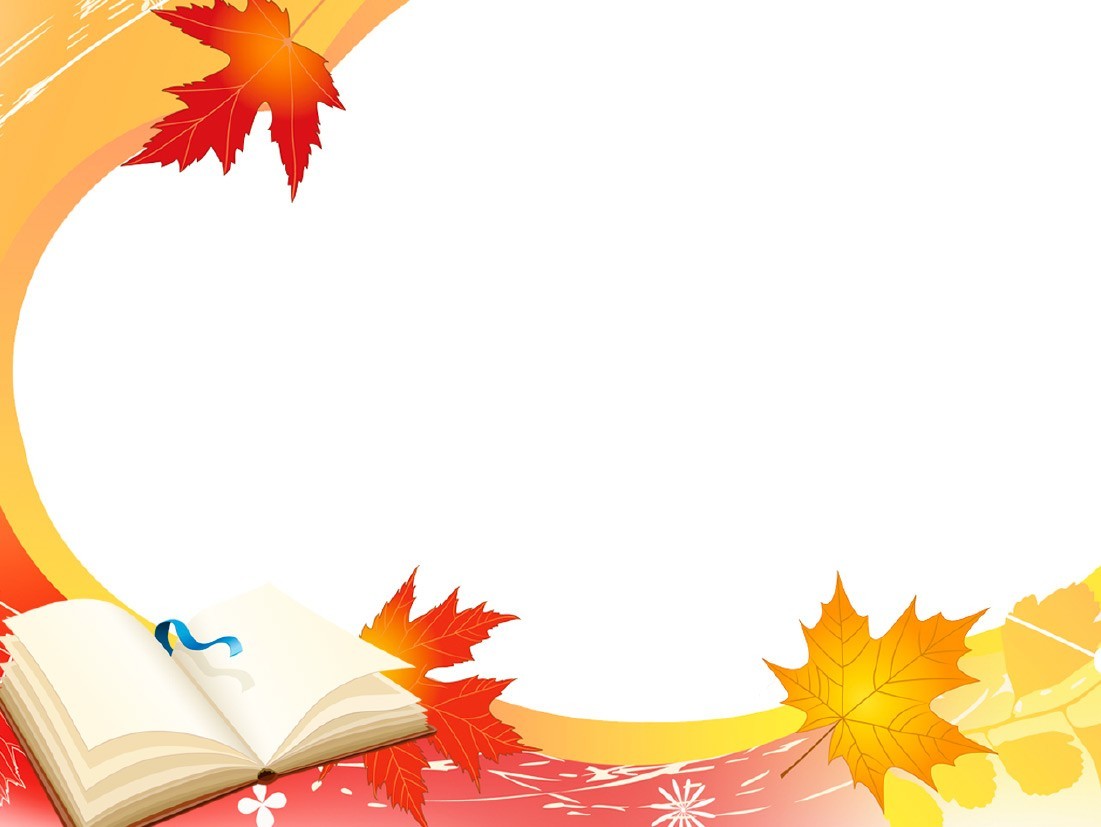 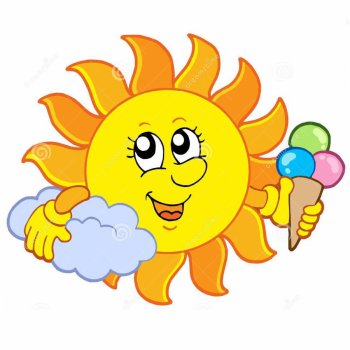 Знакомство с областями по образовательной деятельности
Социально-коммуникативное
Познавательное
Развитие речи
Художественно-эстетическое
Физическое
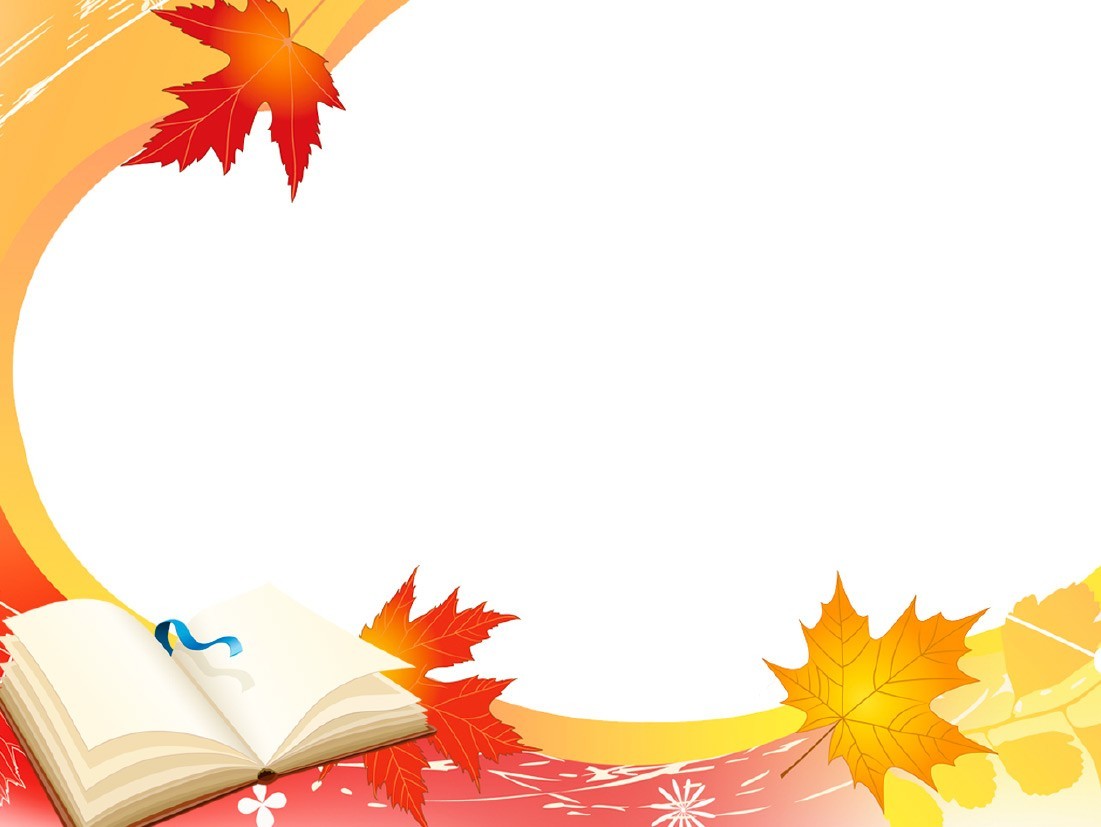 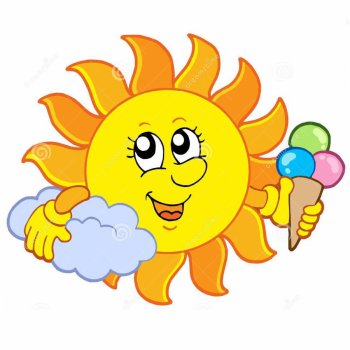 ЗАКЛЮЧЕНИЕ:
Воспитательные функции семьи и детского сада различны, но для всестороннего развития личности ребенка необходимо их взаимодействие.
Важным условием преемственности является установление доверительного делового контакта между семьей и детским садом.
 Использование разнообразных форм работы помогает родителям становиться активными участниками образовательного и воспитательного процесса их детей
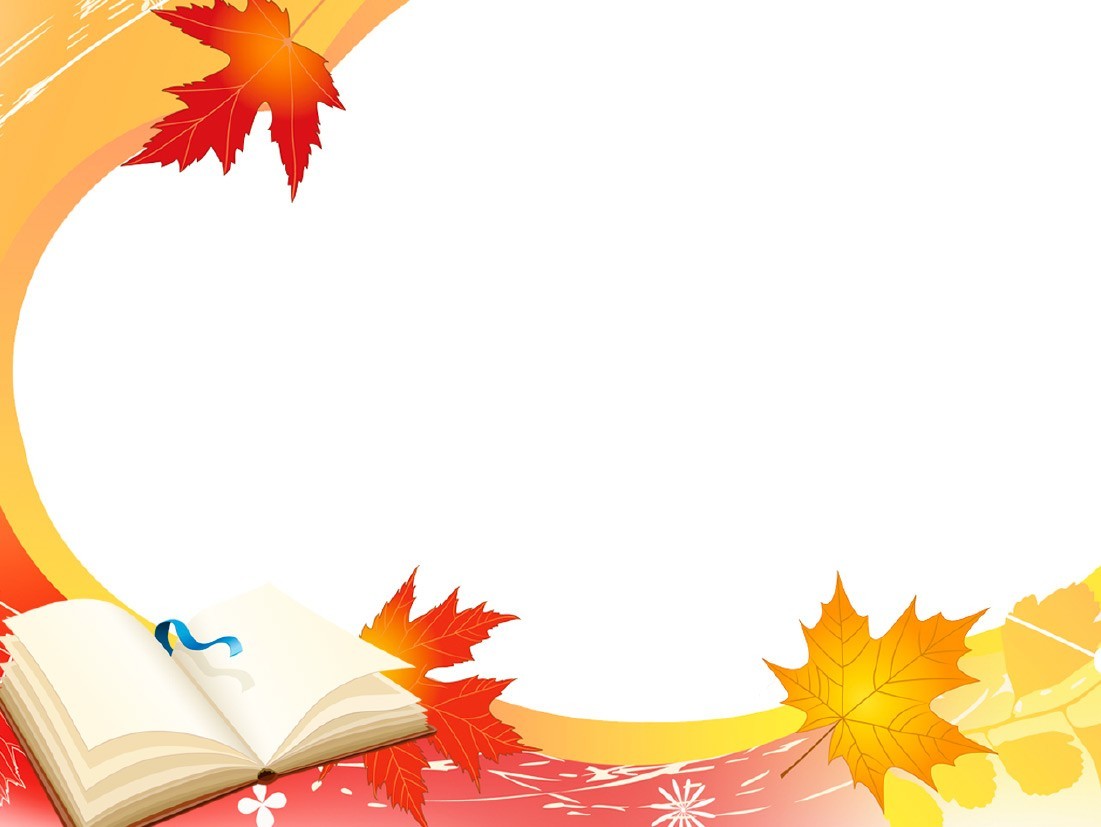 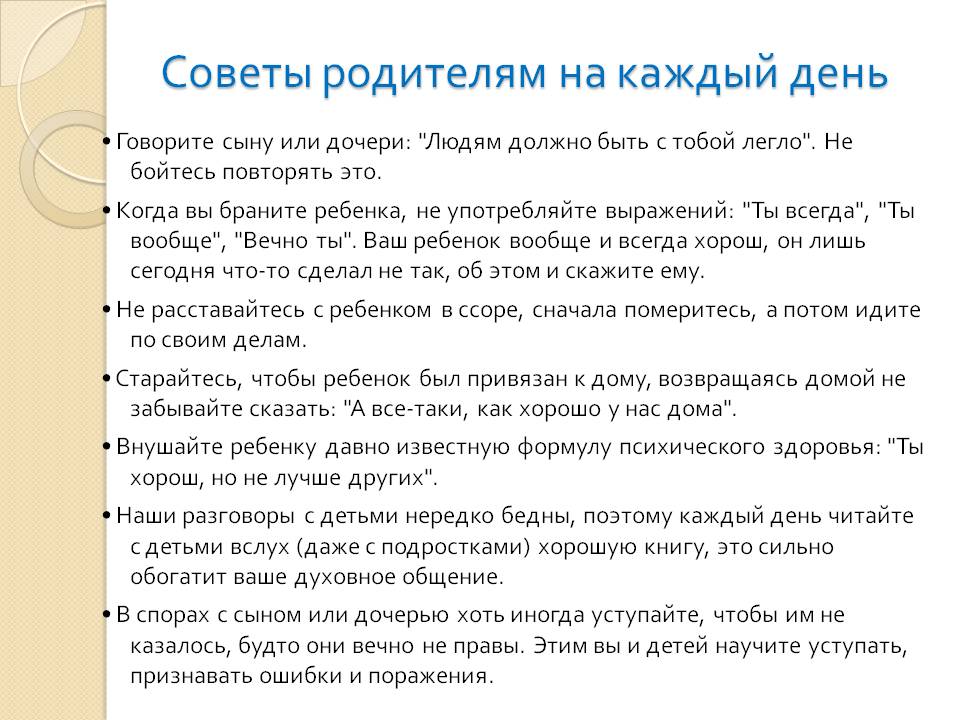 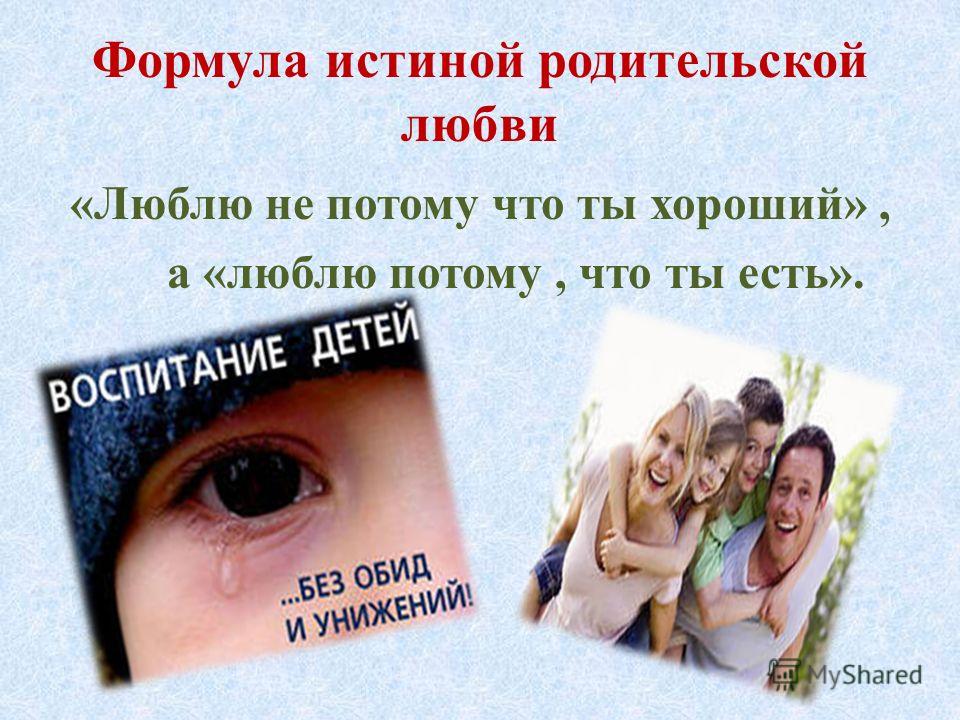 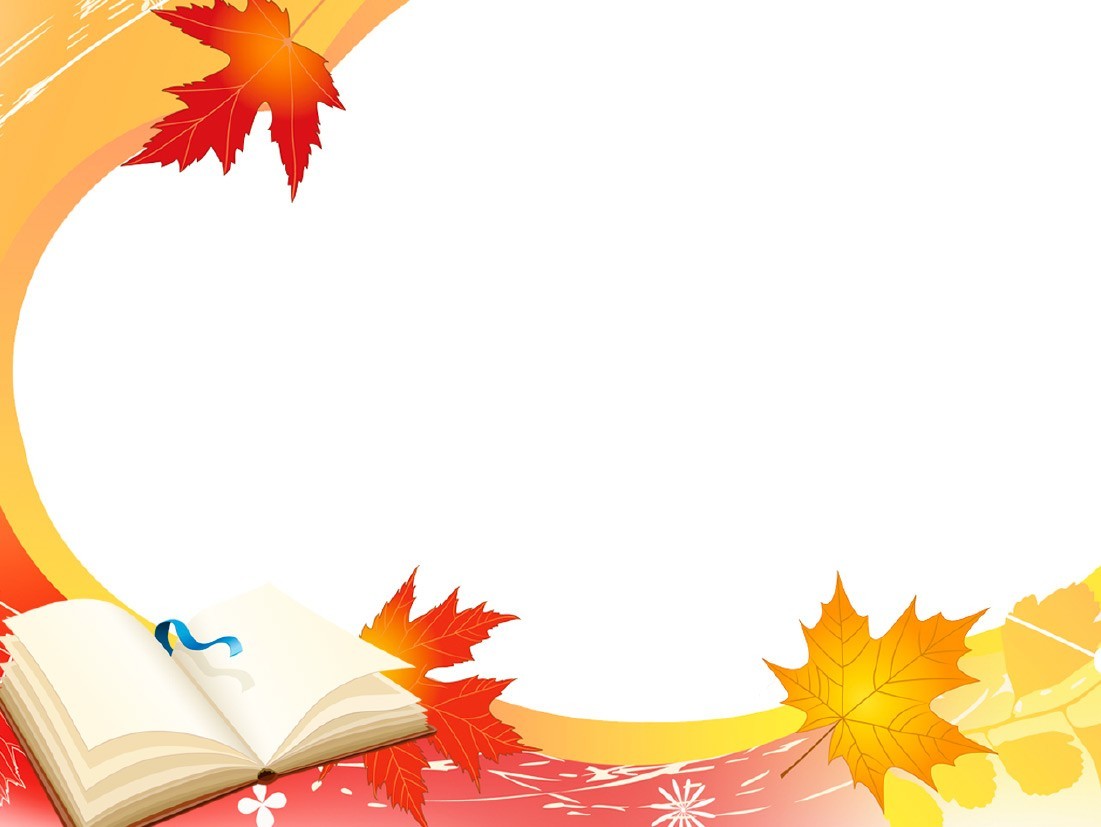 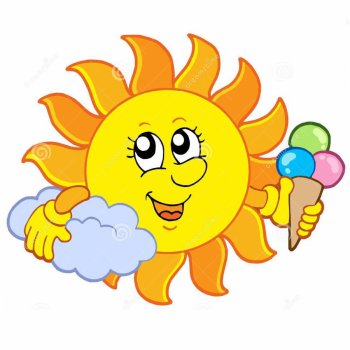